What is a eukaryotic cell?
What is a prokaryotic cell?
Topic 1 Cell Biology
Label the bacterial cell
State what happens in the different stages of the cell cycle
Stage 1 – 


Stage 2 – 

Stage 3 -
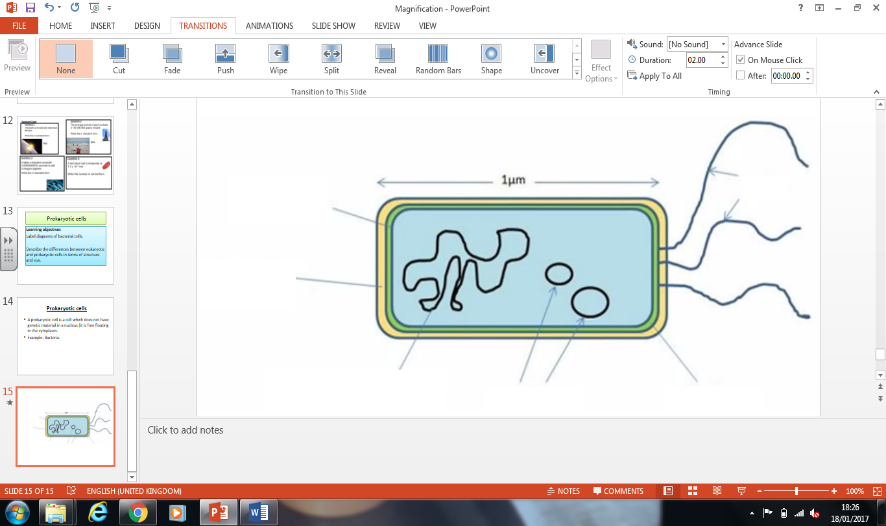 What is therapeutic cell cloning?
Describe the function of each of these organelles





















Highlight the organelles only found in plants green
Label the animal cell
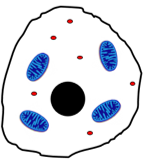 Define the following terms:
Chromosome – 

Gene – 

DNA –
What is the job of the flagellum?



What is a plasmid?


What is the job of the slime layer?
Give one way in which each of the following cells is adapted to its job:
Nerve cell –

Muscle cell – 

Sperm cell – 

Root hair cell – 

Xylem cell – 

Phloem cell -
Label the plant cell
Why is mitosis important?
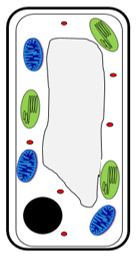 What is an embryonic stem cell?


What is an adult stem cell?


What is meristem tissue?
What 3 factors affect the rate of diffusion:
Define diffusion:
What is a plant cell wall made out of?
List some advantages of using stem cells:





List some disadvantages of using stem cells:
Define osmosis:
What is the equation for magnification?
Give one example of diffusion in plants and one in animals
What is meant by the terms:
Resolution – 


Magnification -
Define active transport:



Give an example of active transport in plants: